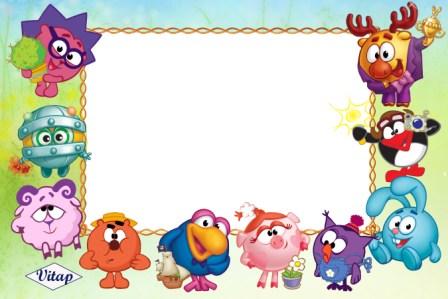 Электронная игра
ЗАДАЧКИ
ОТ
СМЕШАРИКОВ.

Составитель: Разгуляева Е.В.
Воспитатель ГБДОУ№32 Пушкинского 
района Санкт-Петербурга
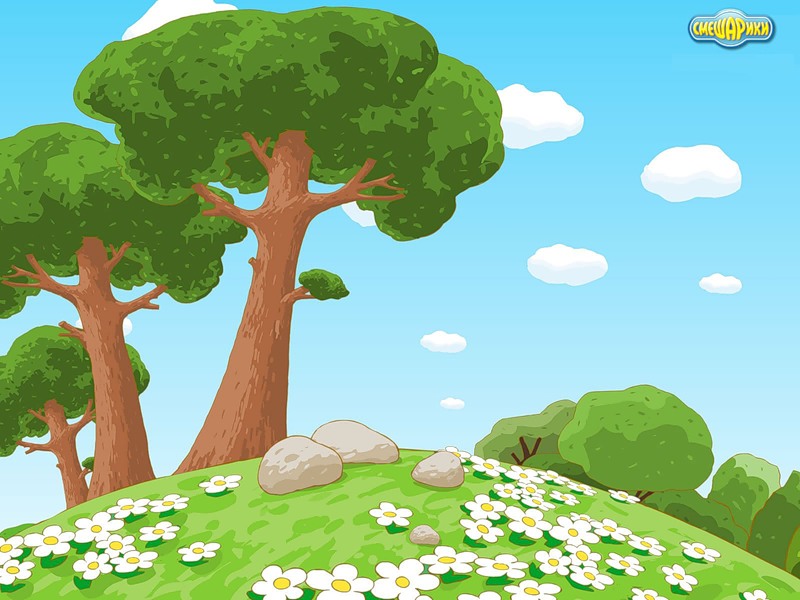 Ёжик по полянке шёл.
Две ромашки там нашёл.
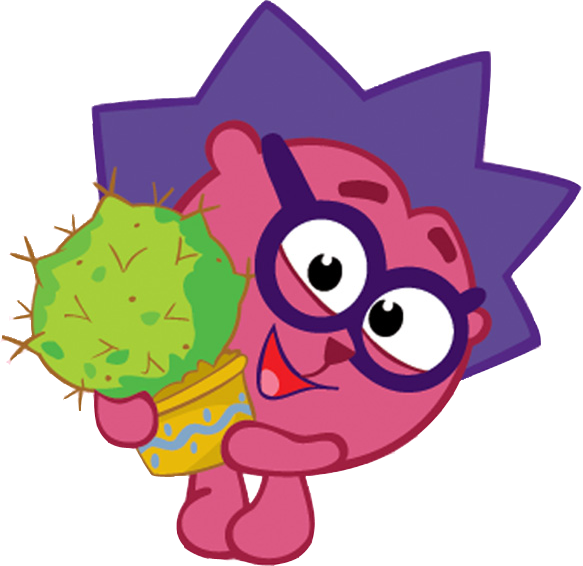 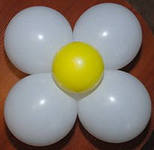 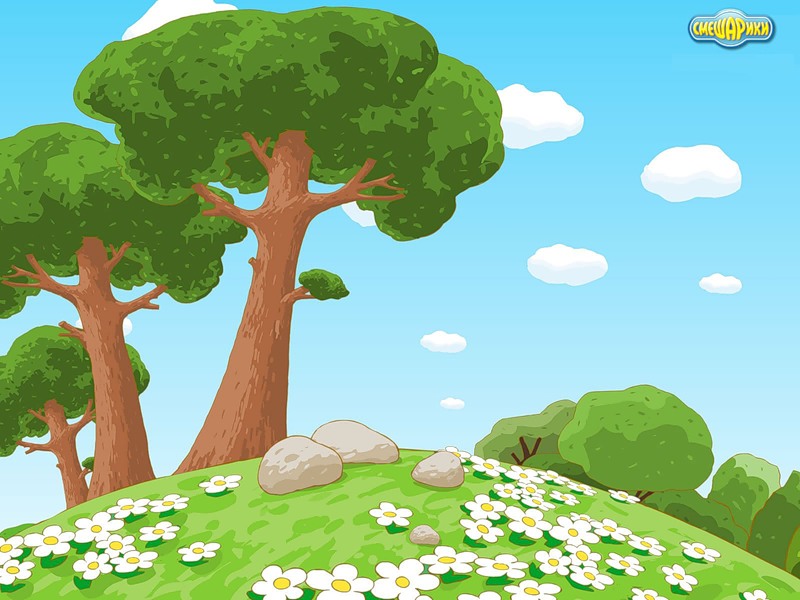 И задумался наш Ёжик:
     «У одного цветочка четыре лепесточка,
      А сколько лепесточков у двух таких цветочков?»
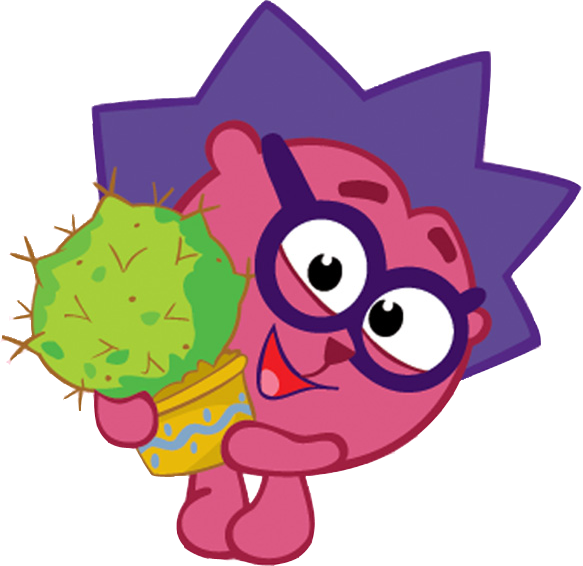 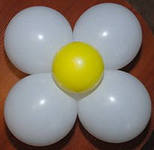 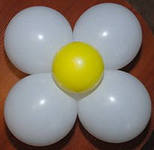 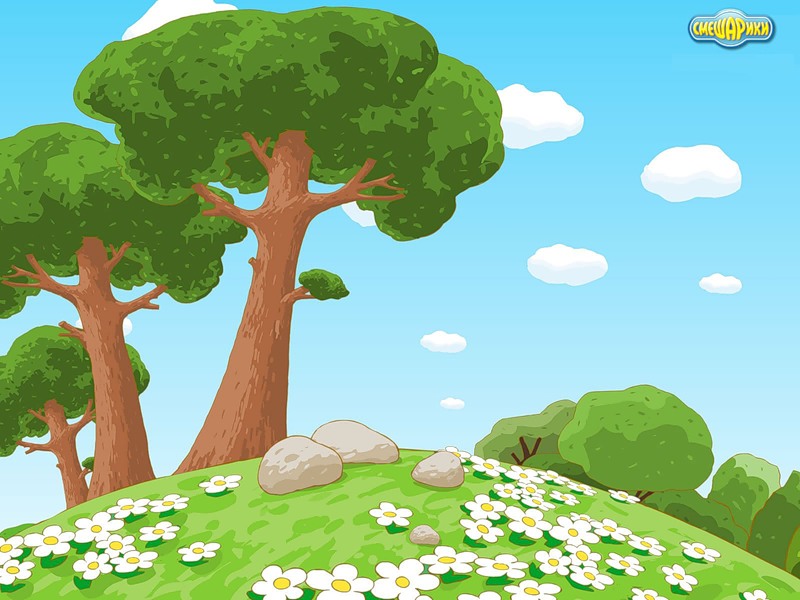 4 + 4 = 8
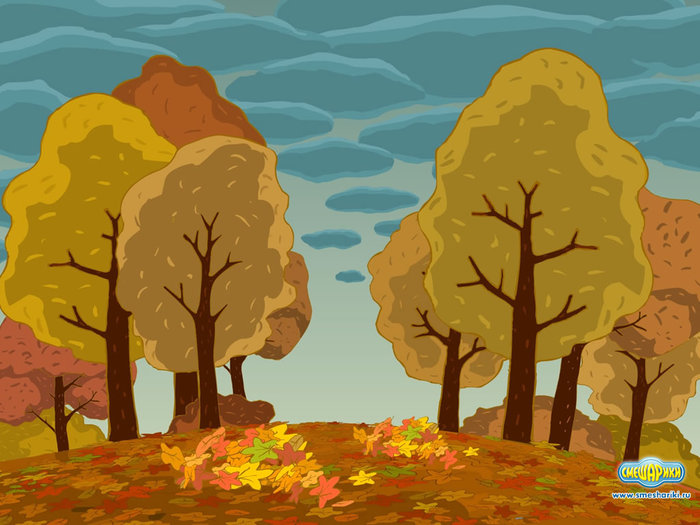 По лесу Совунья шла.
Только два гриба нашла.
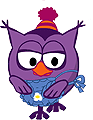 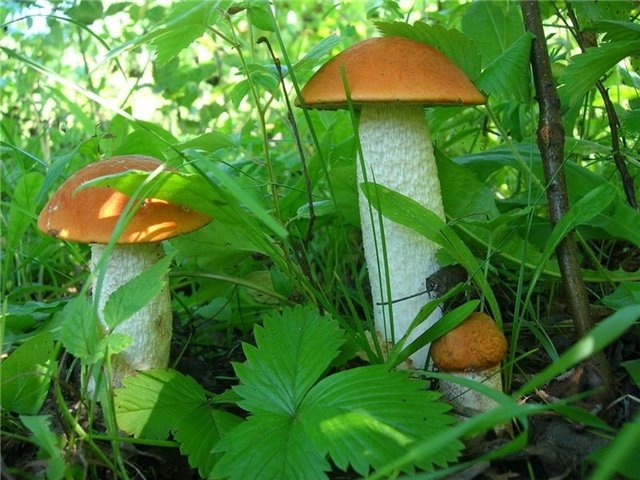 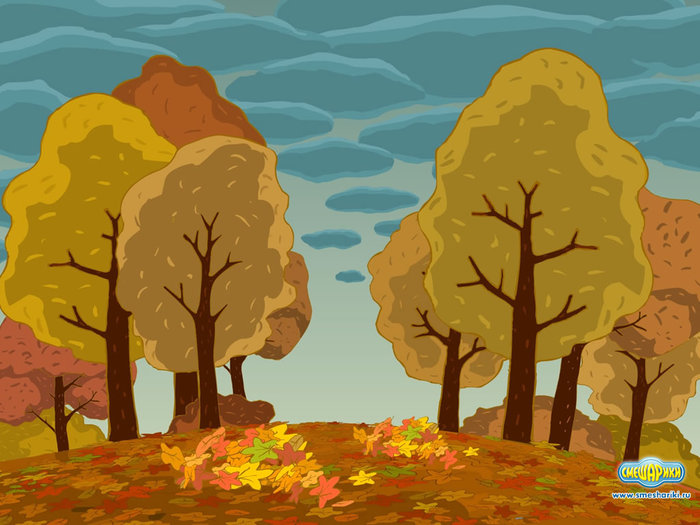 А за ней Бараш бежал,
Пять лисичек увидал.
Вы ребята не молчите,
Сколько всех грибов скажите?
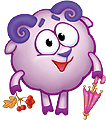 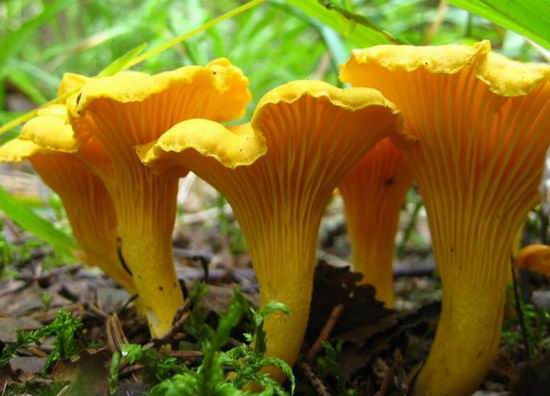 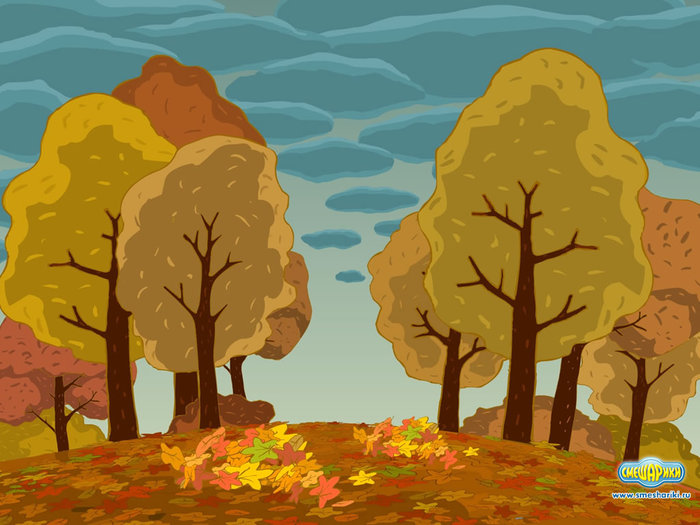 2 + 5 = 7
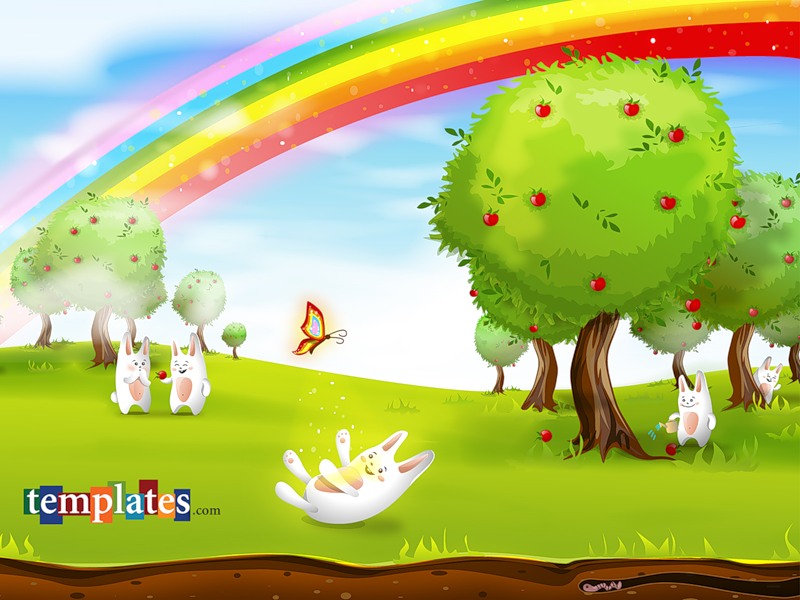 Вот Копатыч в сад зашёл
Восемь яблочек нашёл.
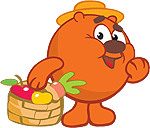 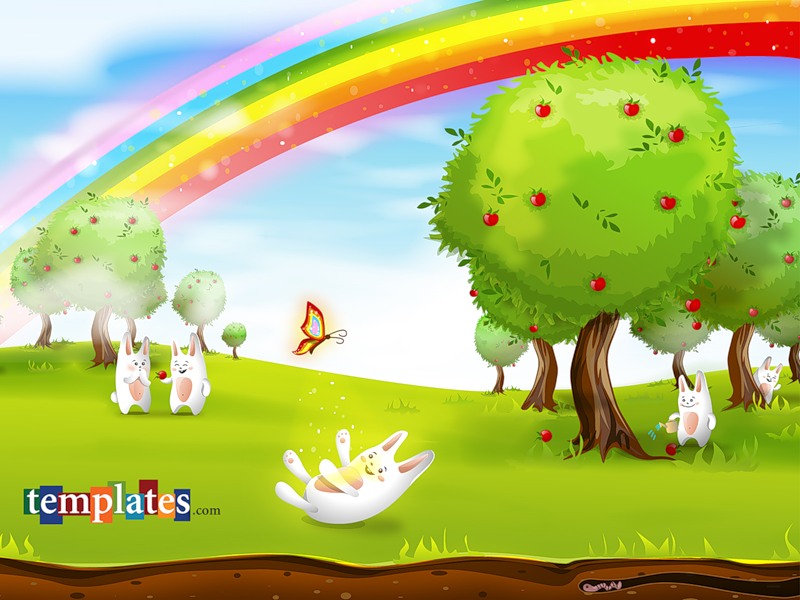 Три он Би-Би подарил.
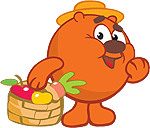 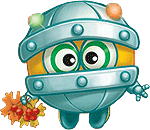 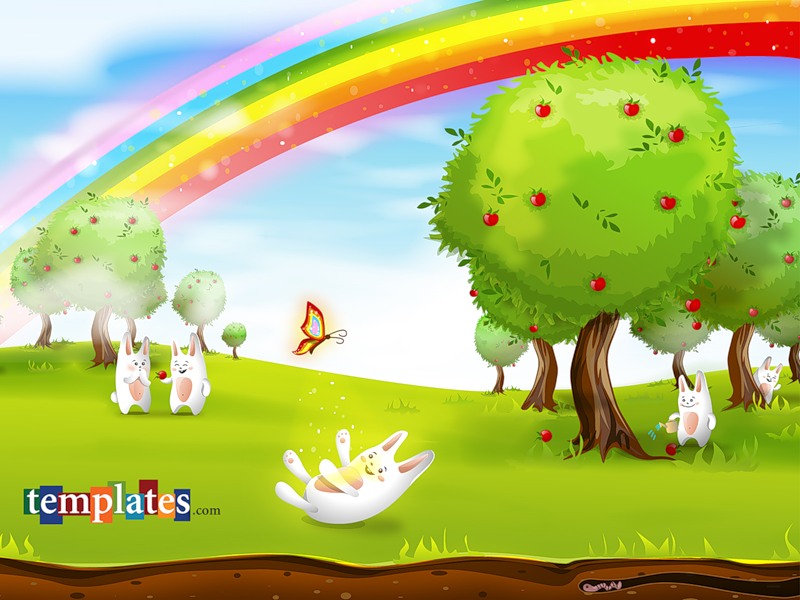 Сколько яблок на варенье
Даст Совунье в воскресенье?
?
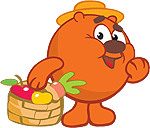 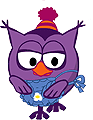 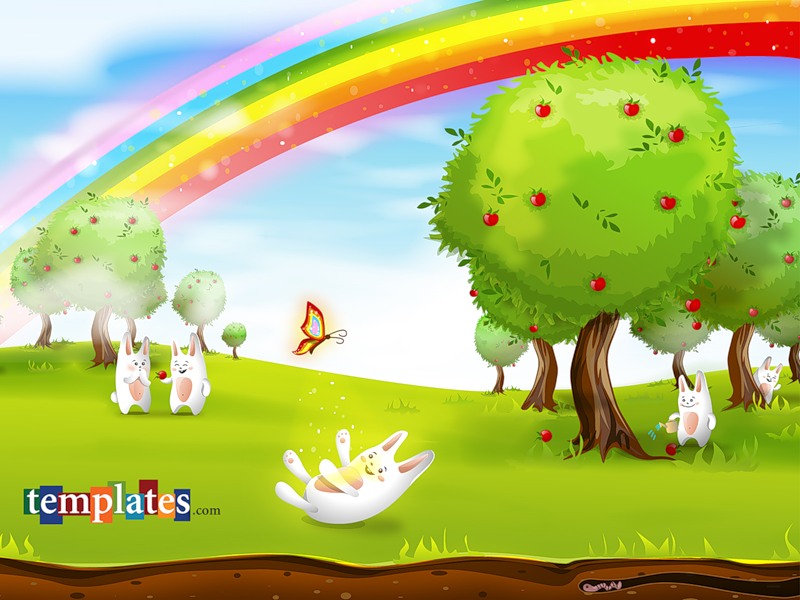 8 – 3 = 5
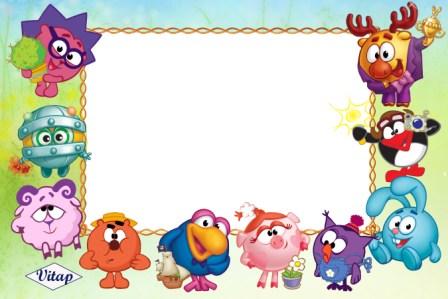 МОЛОДЦЫ 
    РЕБЯТА!